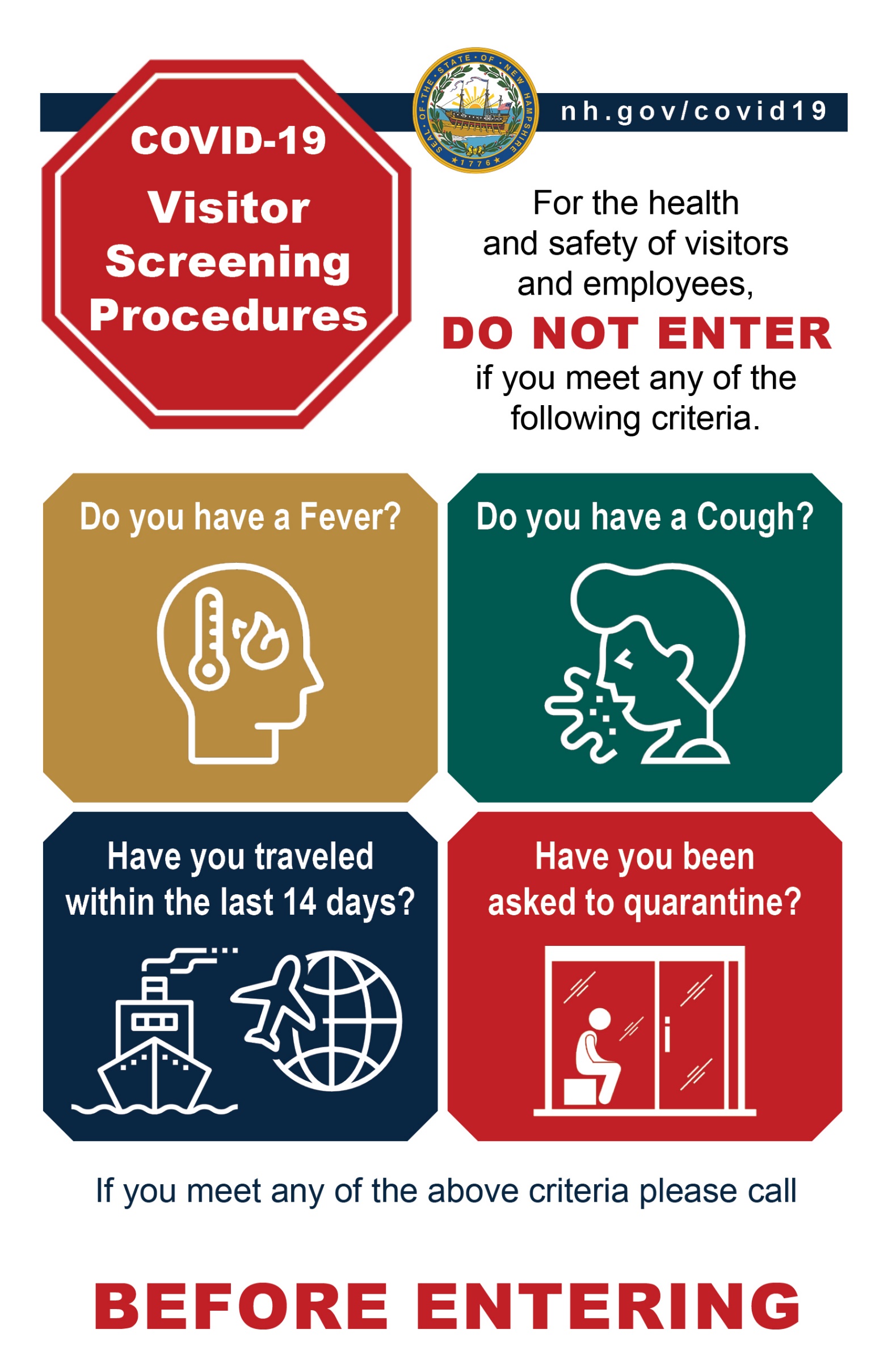 INSERT PHONE NUMBER